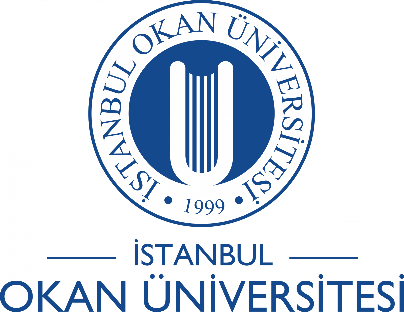 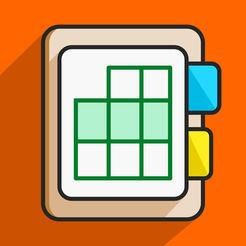 İSTANBUL OKAN ÜNİVERSİTESİ EĞİTİM TEKNOLOJİLERİ KURULU 
İÇİN O’LEARN KULLANIM KILAVUZU
O’Learn Sisteminde Raporları Nasıl Kontrol Edebilirim?
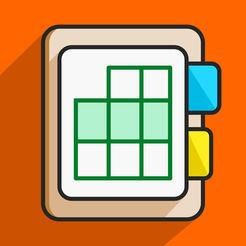 O’Learn Platformunda Ders Bazlı Raporları Nasıl Kontrol Edebilirim?
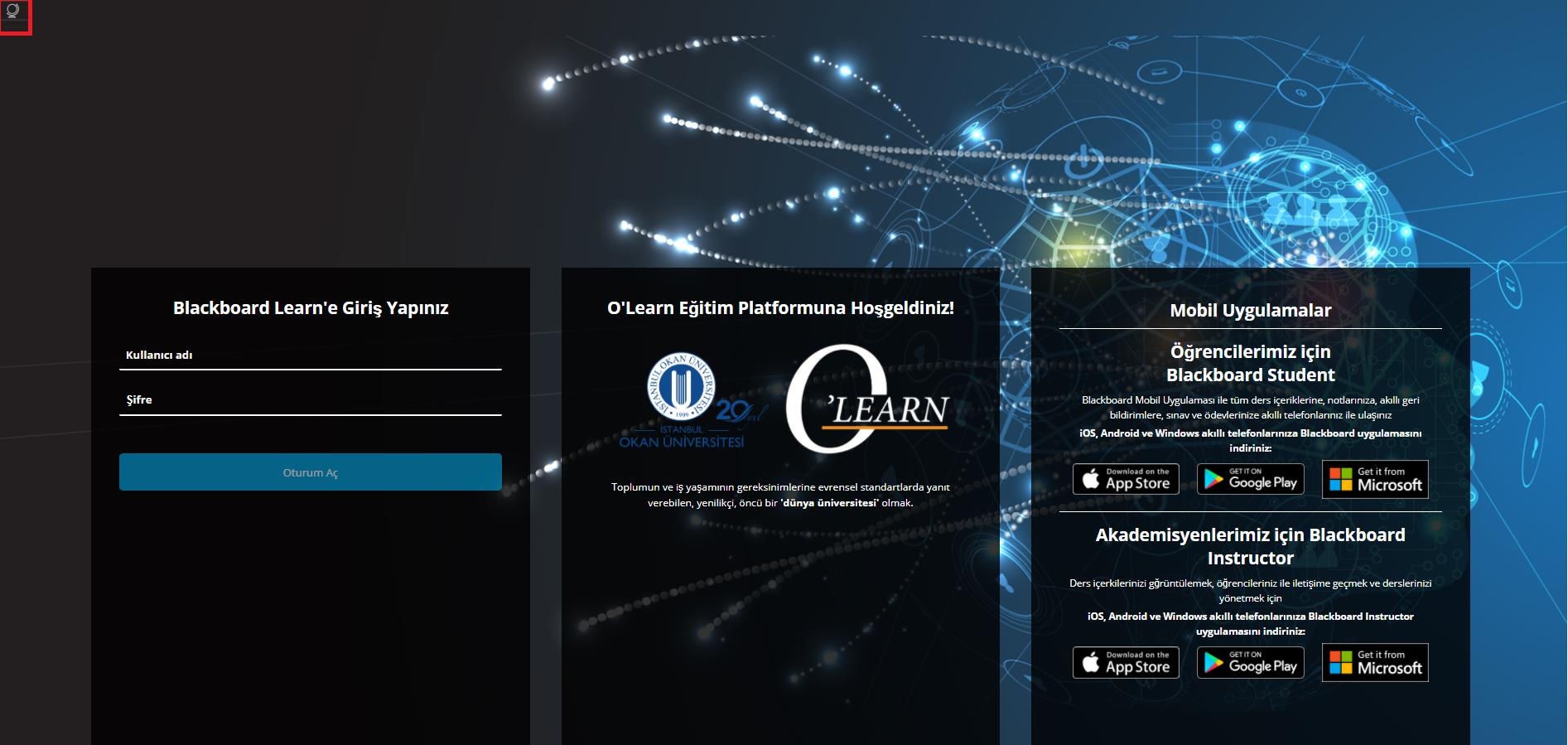 Platforma https://olearn.okan.edu.tr/ adresinden erişim sağlayabilirsiniz.
O’learn platformuna OİS (Öğrenci İşleri Sistemi) kullanıcı adı ve şifreniz ile giriş yapabilirsiniz. Sol üst köşede  bulunan	işaişaretinden dil değişikliğinizi yapabilirsiniz.
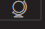 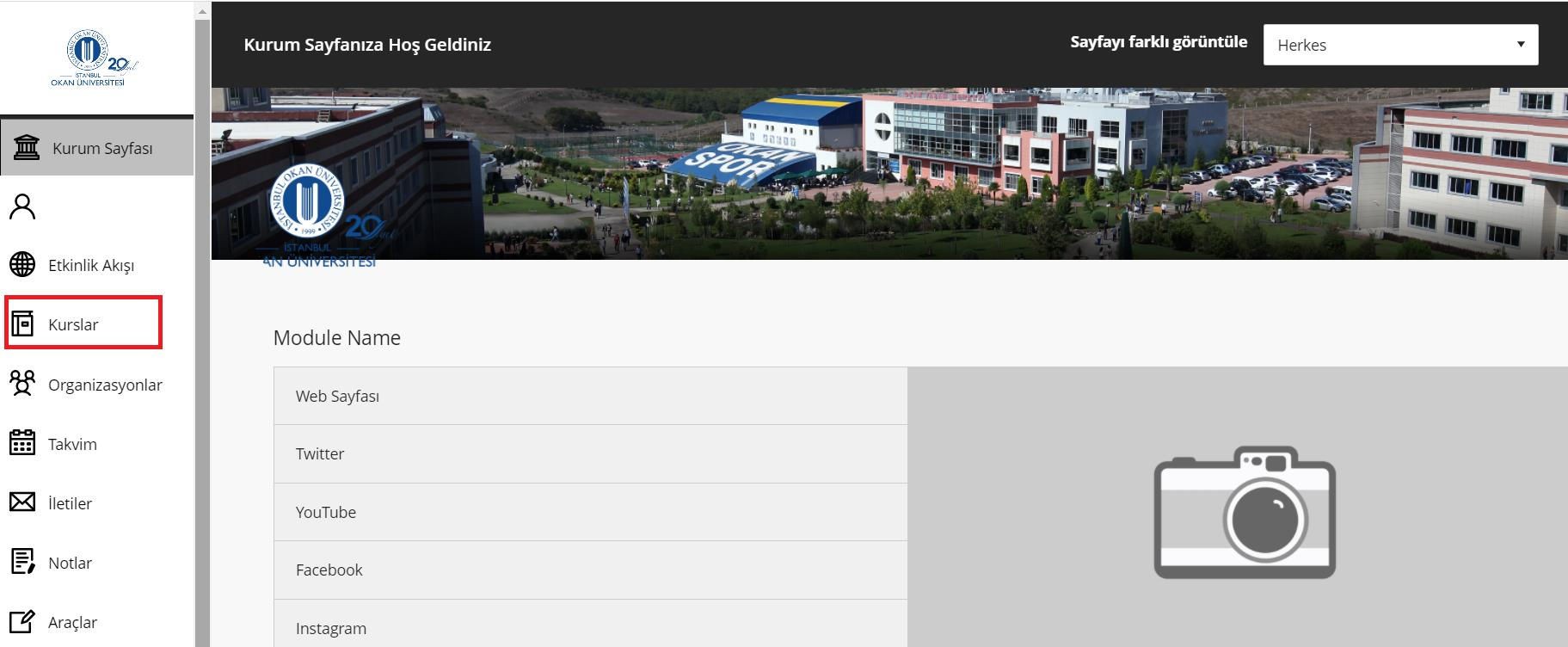 Kurslar bağlantısından derse giriş yapınız.
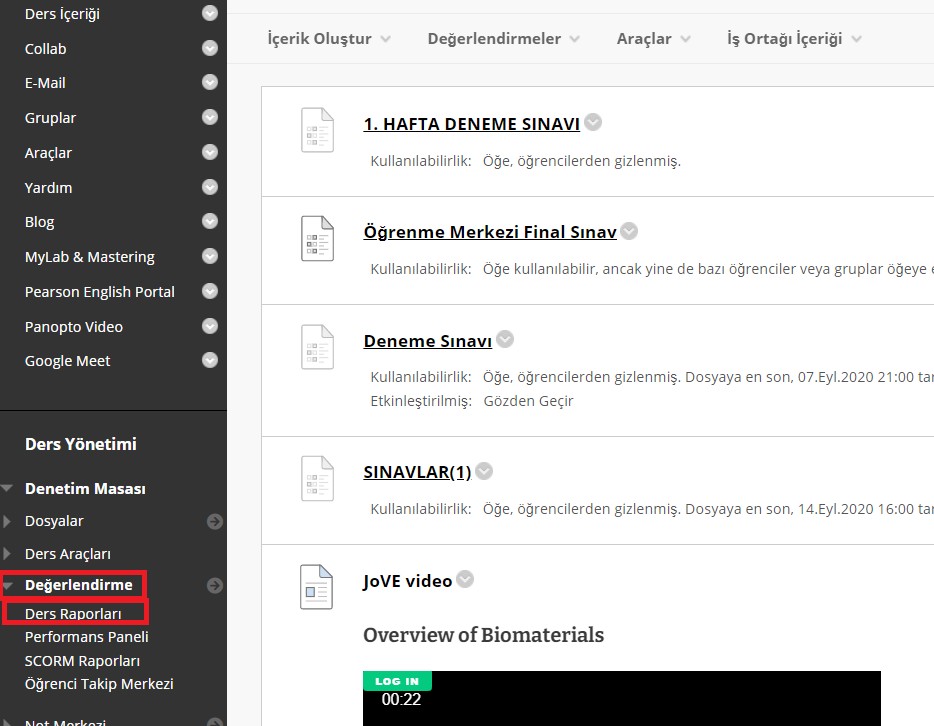 Sol menüde yer alan ‘ Değerlendirmeler’ alanına tıklayınız.  ‘ Ders Raporları’ alanına tıklayınız.
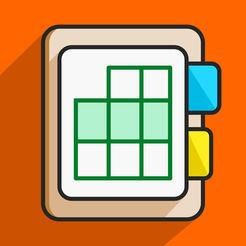 Ders Etkinliğine Genel Bakış Raporunu Nasıl Çalıştırabilirim?
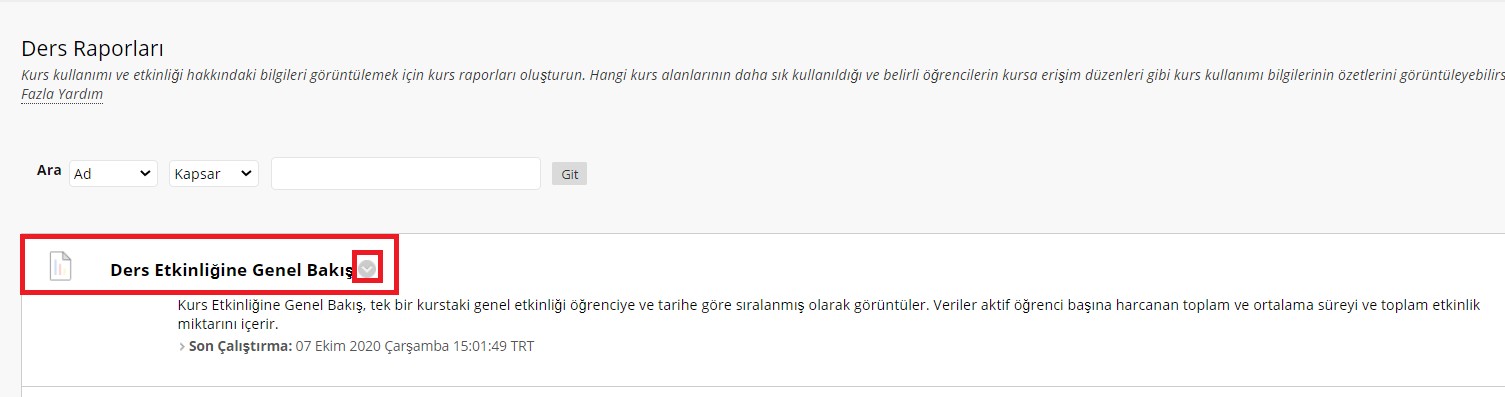 Kurs Etkinliğine Genel Bakış, tek bir kurstaki genel etkinliği öğrenciye ve tarihe göre  sıralanmış olarak görüntüler. Veriler aktif öğrenci başına harcanan toplam ve  ortalama süreyi ve toplam etkinlik miktarını grafiksel olarak görmenizi sağlar.
‘Kurs Etkinliğine Genel Bakış’ raporuna erişmek için ok işaretine tıklamalısınız.
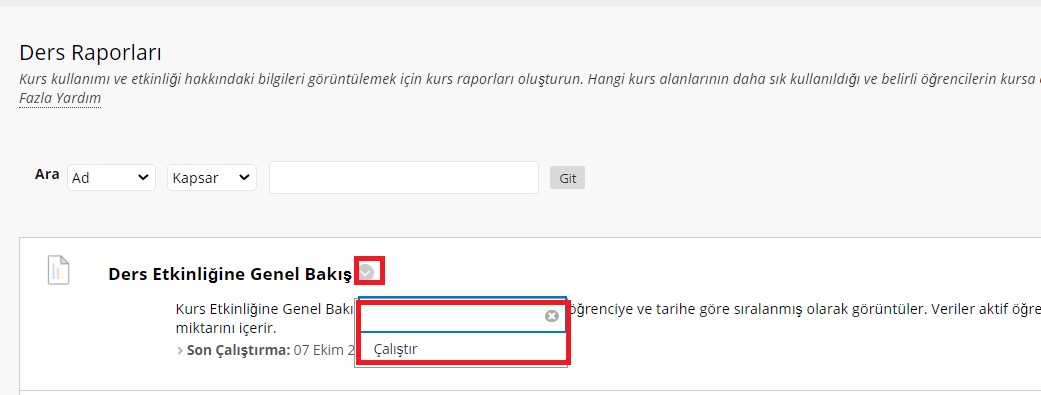 Ok işaretine tıkladıktan sonra ‘Çalıştır’ seçilmelidir.
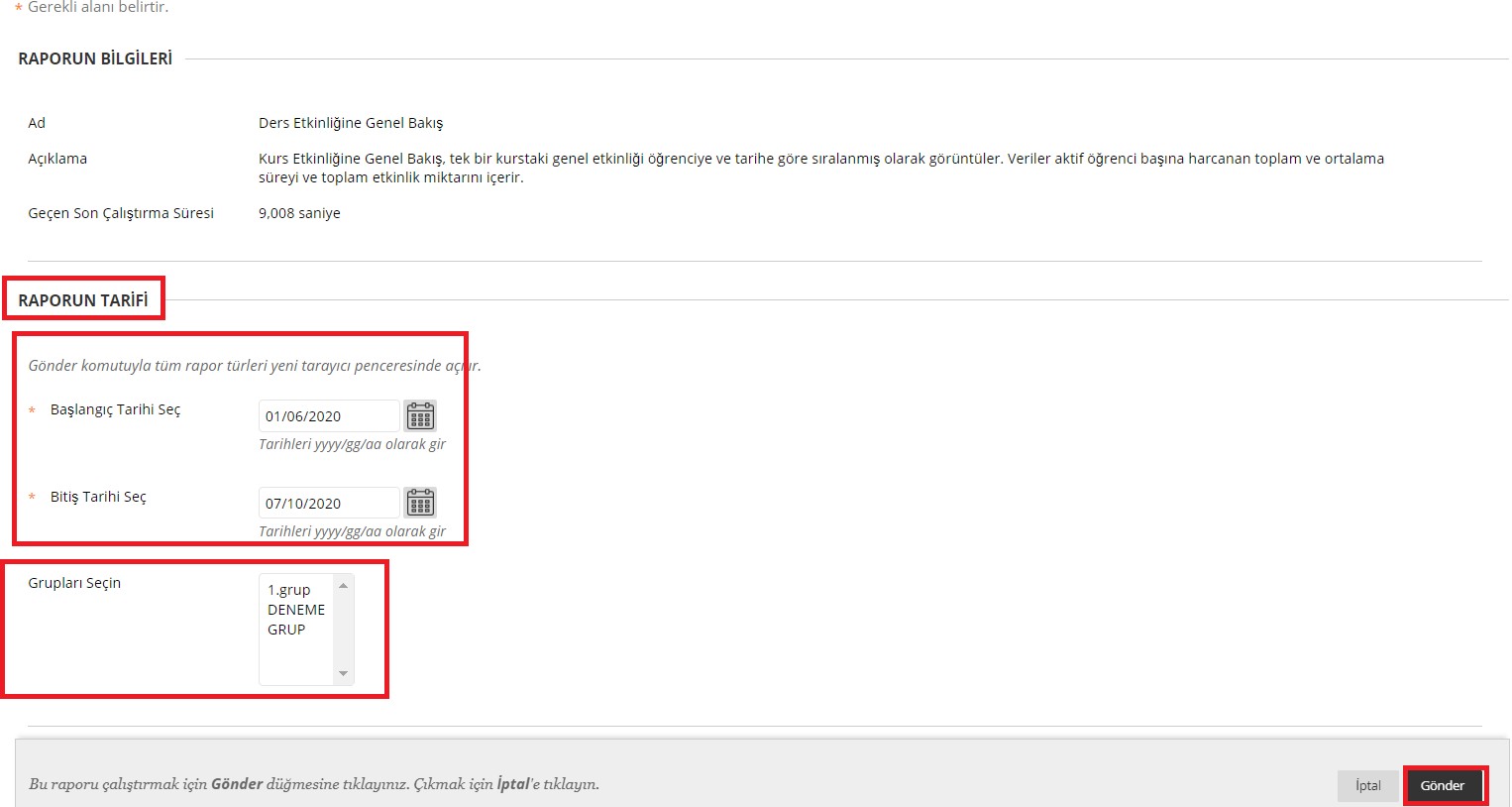 Rapor tarihlerinin girişini yaparak ‘ gönder’ seçeneğine tıklayınız.
Dersiniz için oluşturduğunuz gruplar var ise, sadece grupların raporunu incelemek isterseniz  grup seçimi yaparak ‘gönder’ seçeneğine tıklamalısınız.
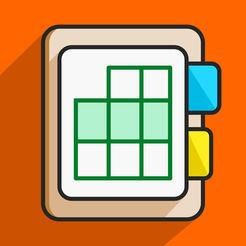 Tek Bir Ders İçin Öğrenci Genel Bakışı Raporunu Nasıl  Çalıştırabilirim?
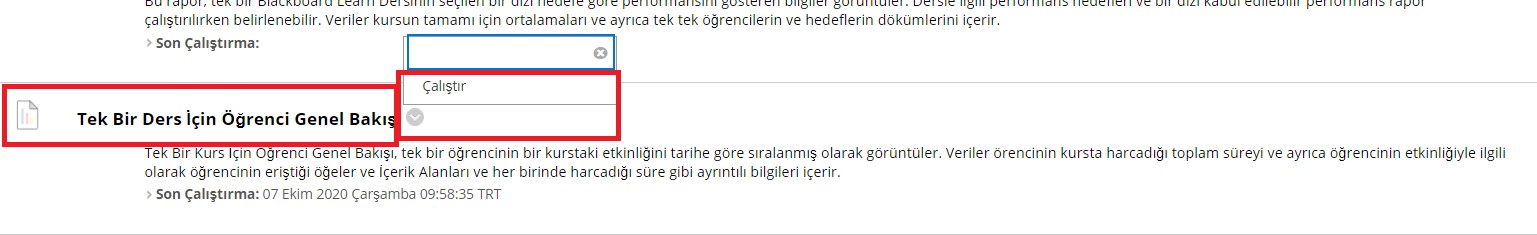 Tek Bir Kurs İçin Öğrenci Genel Bakışı, tek bir öğrencinin bir kurstaki etkinliğini tarihe göre sıralanmış olarak  görüntüler. Veriler öğrencinin kursta harcadığı toplam süreyi ve ayrıca öğrencinin etkinliğiyle ilgili olarak  öğrencinin eriştiği öğeler ve İçerik Alanları ve her birinde harcadığı süre gibi ayrıntılı bilgileri içerir.
Ok işaretine tıkladıktan sonra ‘Çalıştır’ seçilmelidir.
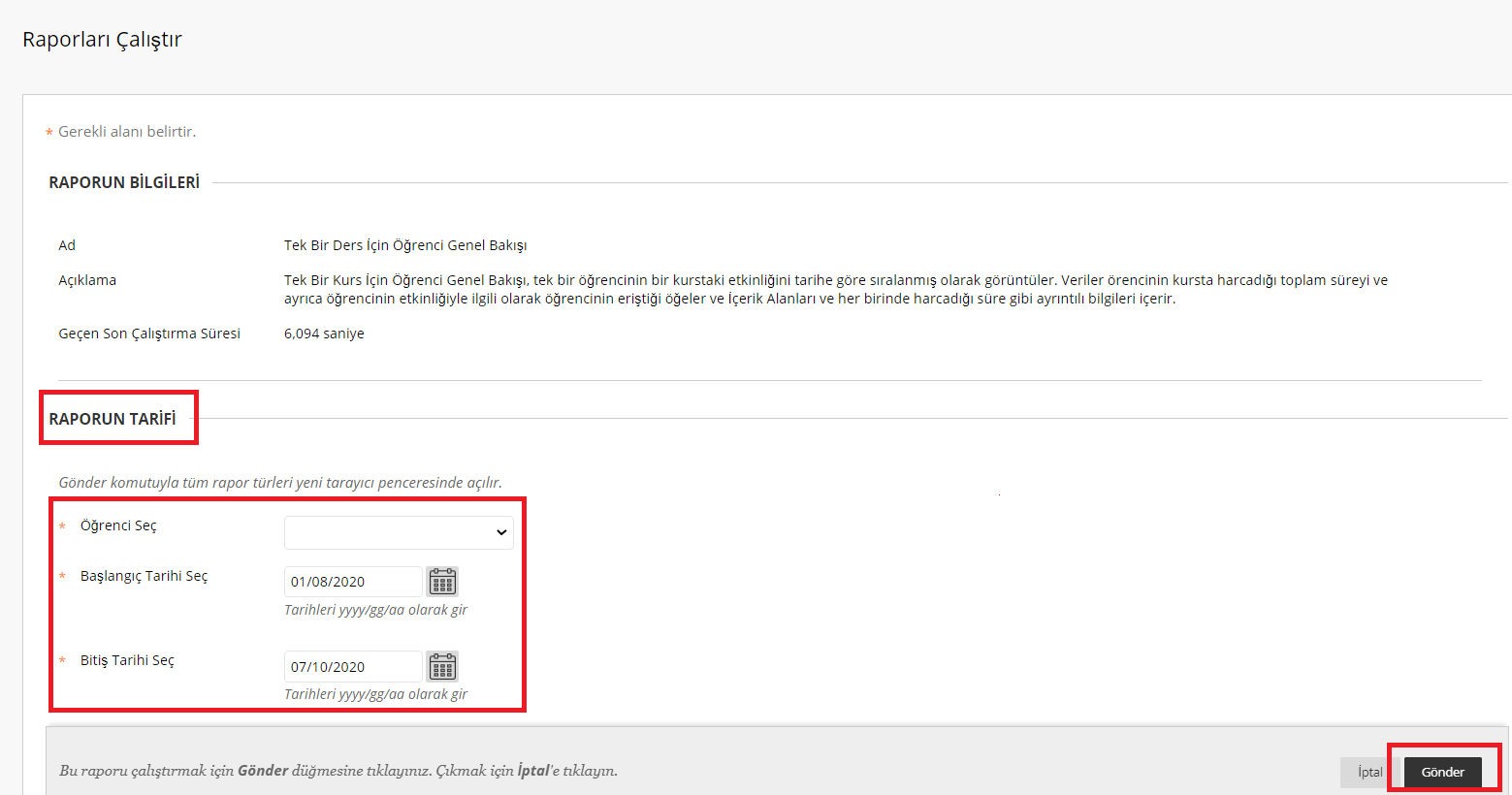 Rapor tarihlerinin girişini yaparak ilgili öğrenci seçimini yaparak gönder  seçeneğine tıklayınız.
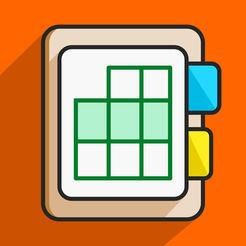 İçerik Alanlarındaki Tüm Kullanıcı Etkinliği Raporunu Nasıl Çalıştırabilirim?
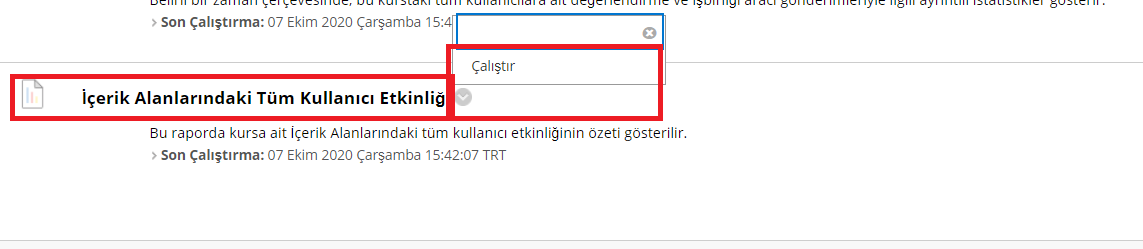 Bu raporda kursa ait İçerik Alanlarındaki tüm kullanıcı etkinliğinin özeti gösterilir.  Ok işaretine tıkladıktan sonra ‘Çalıştır’ seçilmelidir.
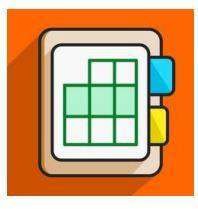 Ders Katılım Raporu Nasıl Oluşturulur?
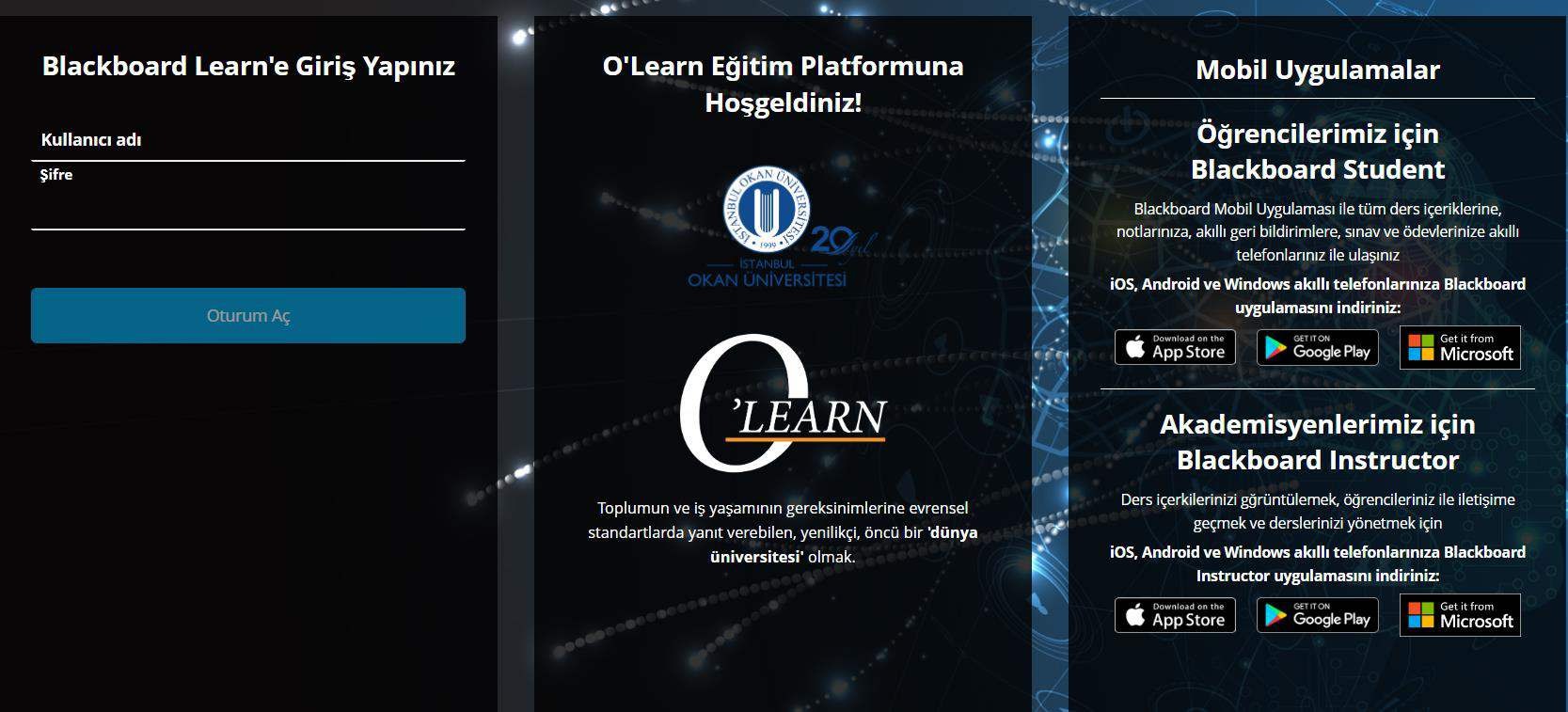 Platforma https://olearn.okan.edu.tr/ adresinden erişim sağlayınız.
O’Learn platformuna OİS(Öğrenci İşleri Sistemi) kullanıcı adı ve şifreniz ile giriş yapınız.
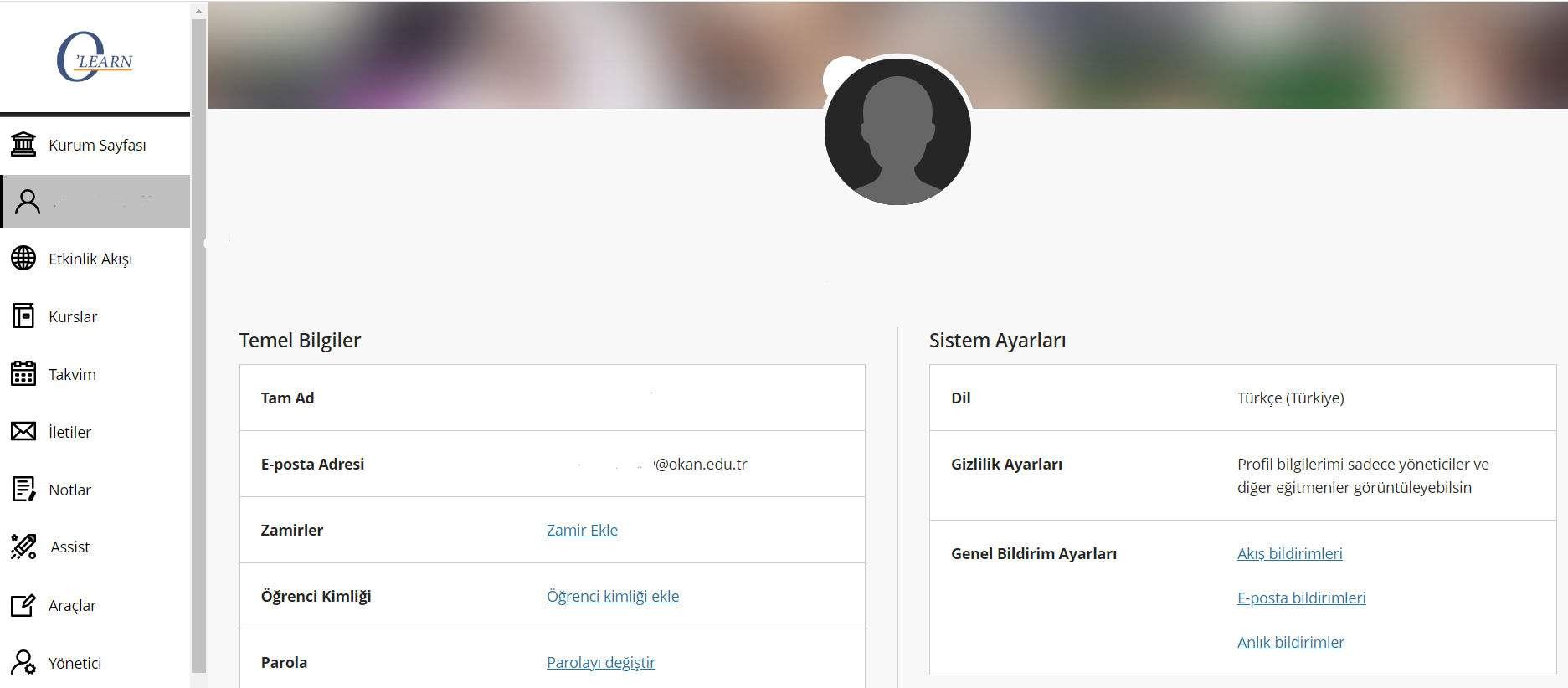 F****K****
Kullanıcı Adı
F****K****
F****K****

mail
Notlar sayfasını seçiniz.
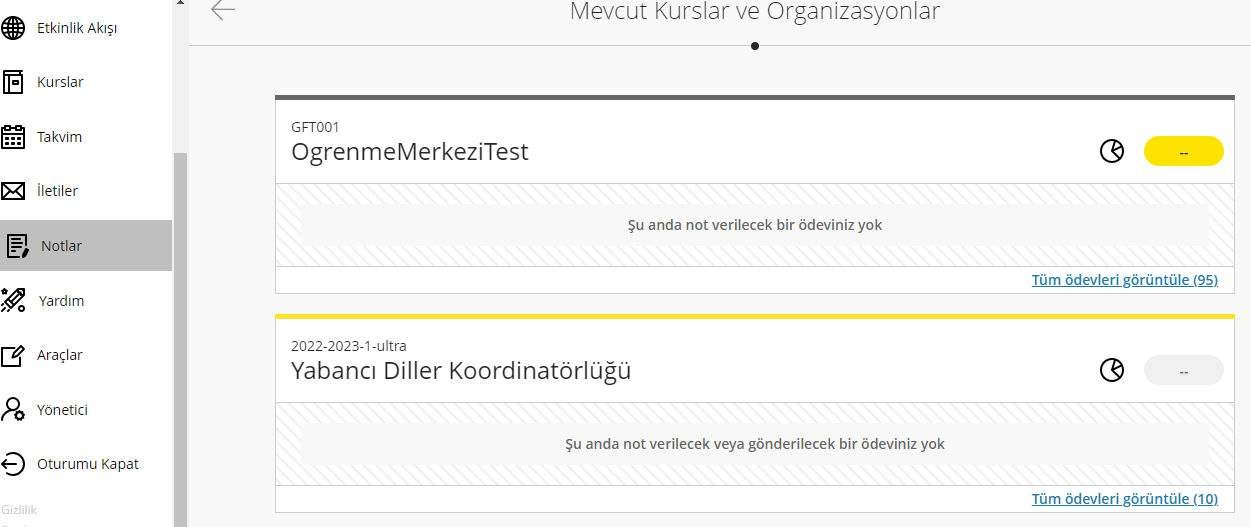 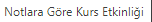 Ders katılım raporunu kontrol etmek istediğiniz dersi seçiniz ve ’
‘ işaretine tıklayınız.
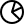 Grafik görünümü
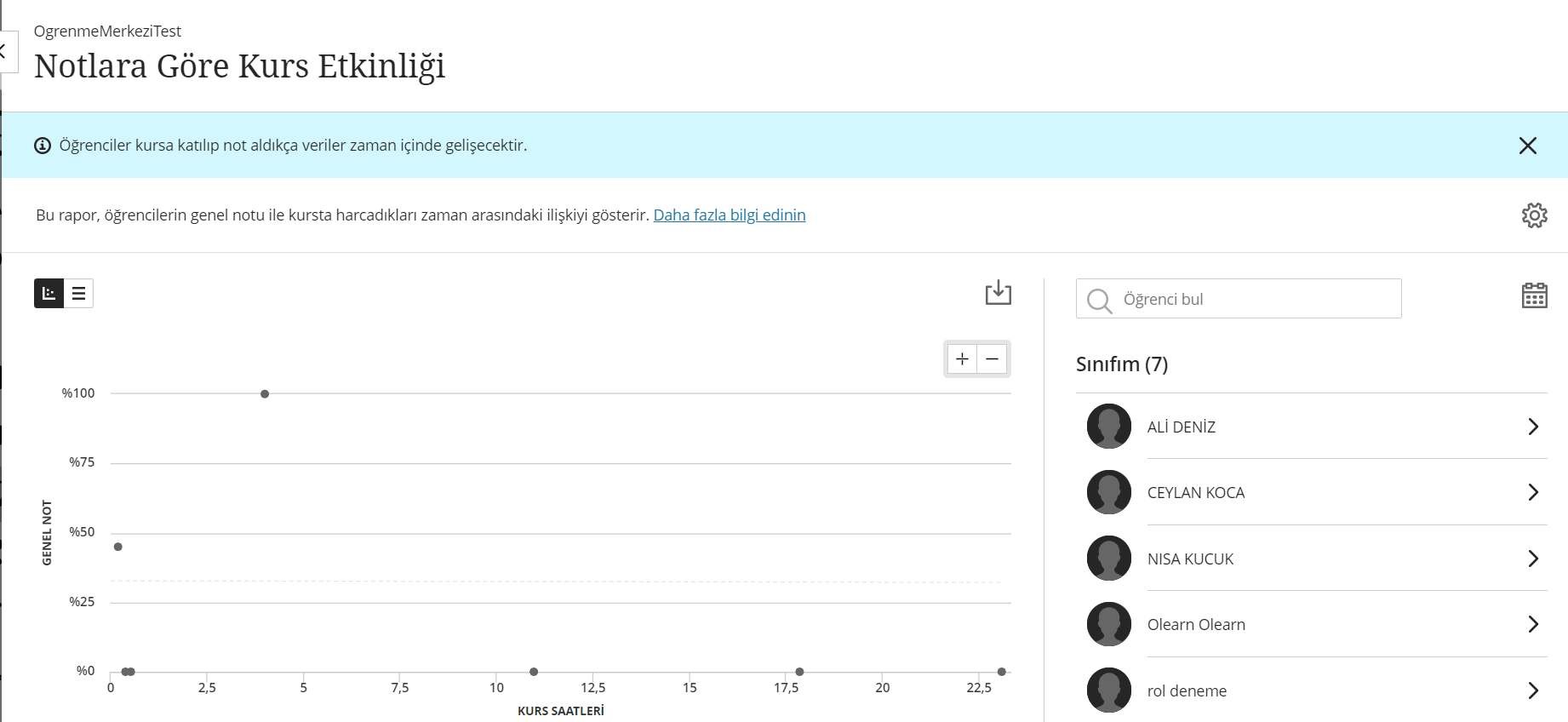 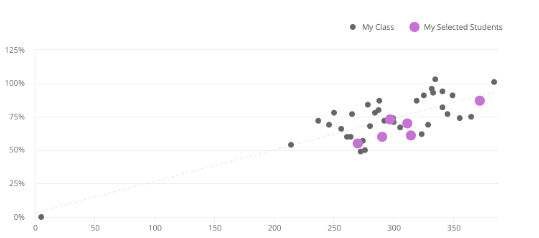 Öğrenci etkinliğini notla karşılaştıran bir dağılım grafiğine ulaşırsınız. Öğrencilerinizin birbirleriyle ve etkinlik seviyeleriyle ilgili performansları hakkında geniş bir görüşe sahip olursunuz.
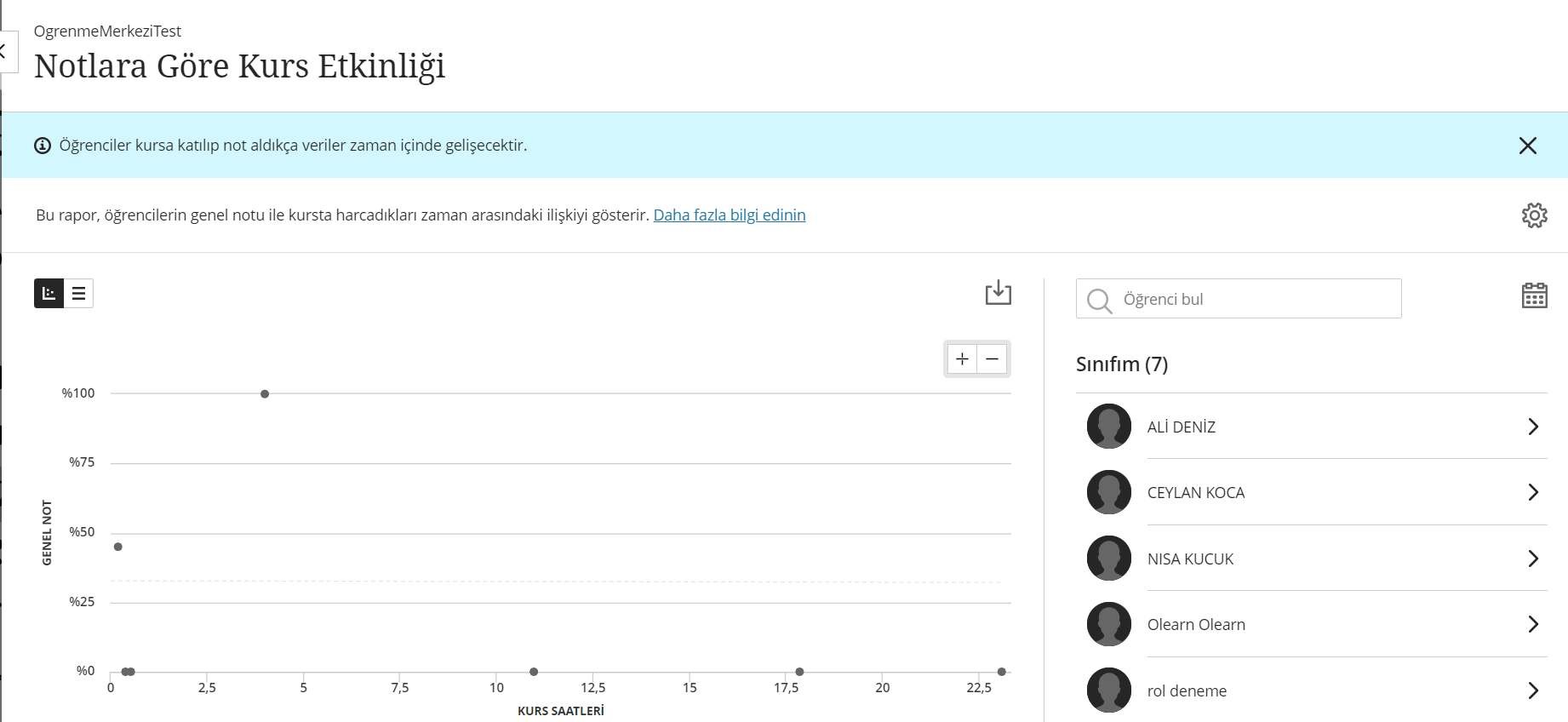 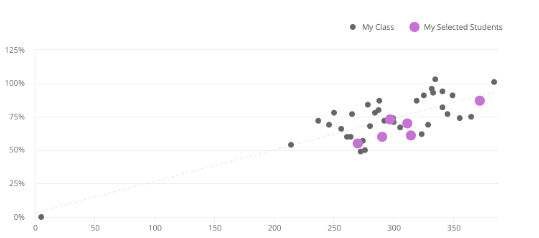 Y ekseni : Öğrencilerinizin kursunuzdaki mevcut notları y ekseninde gösterilir.
X ekseni : Etkinlik sayısı, tıklamaları ve sayfalarda geçirilen süreyi hesaba katan gelişen bir algoritmaya dayalıdır.
Tablo görünümü
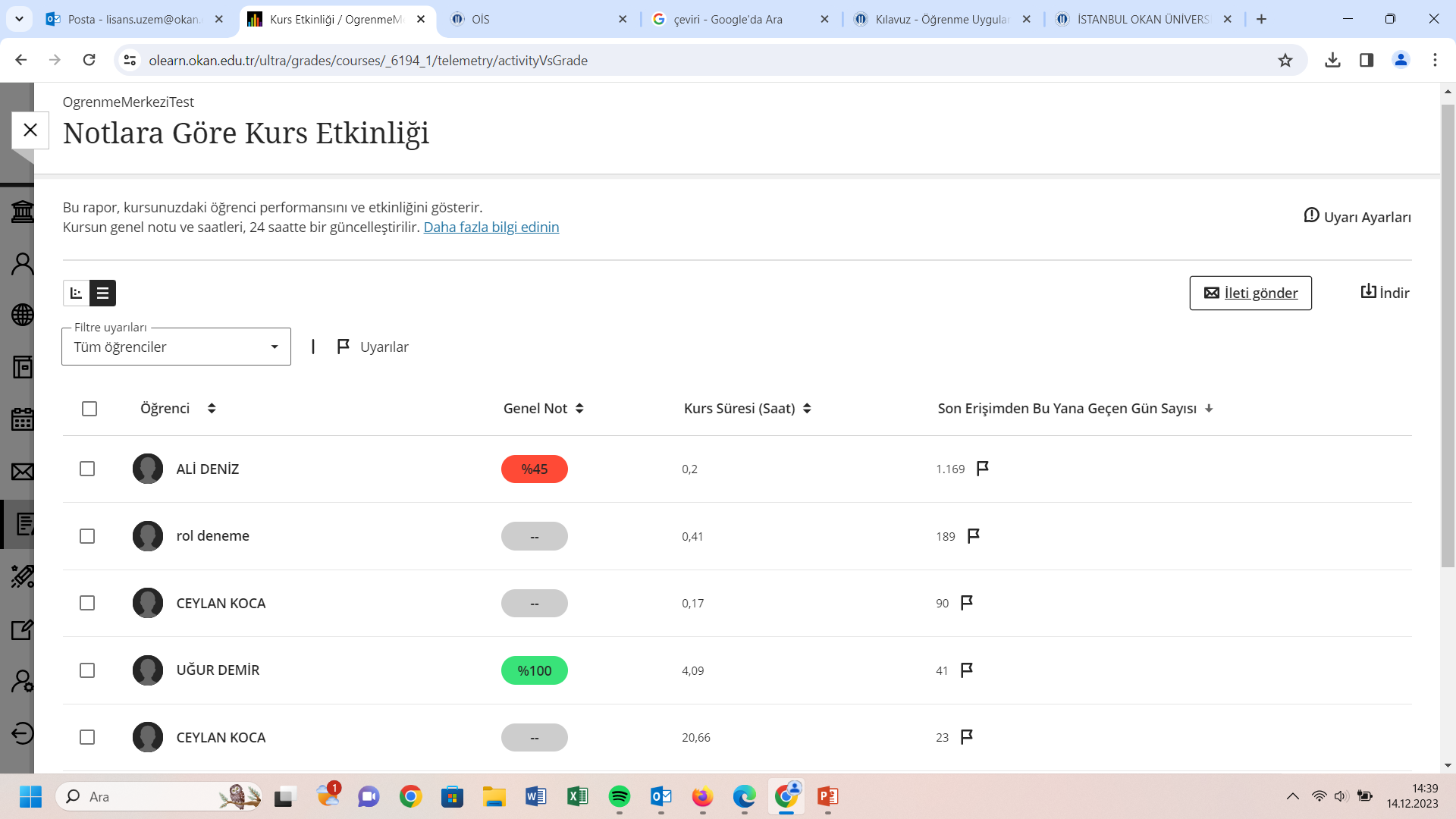 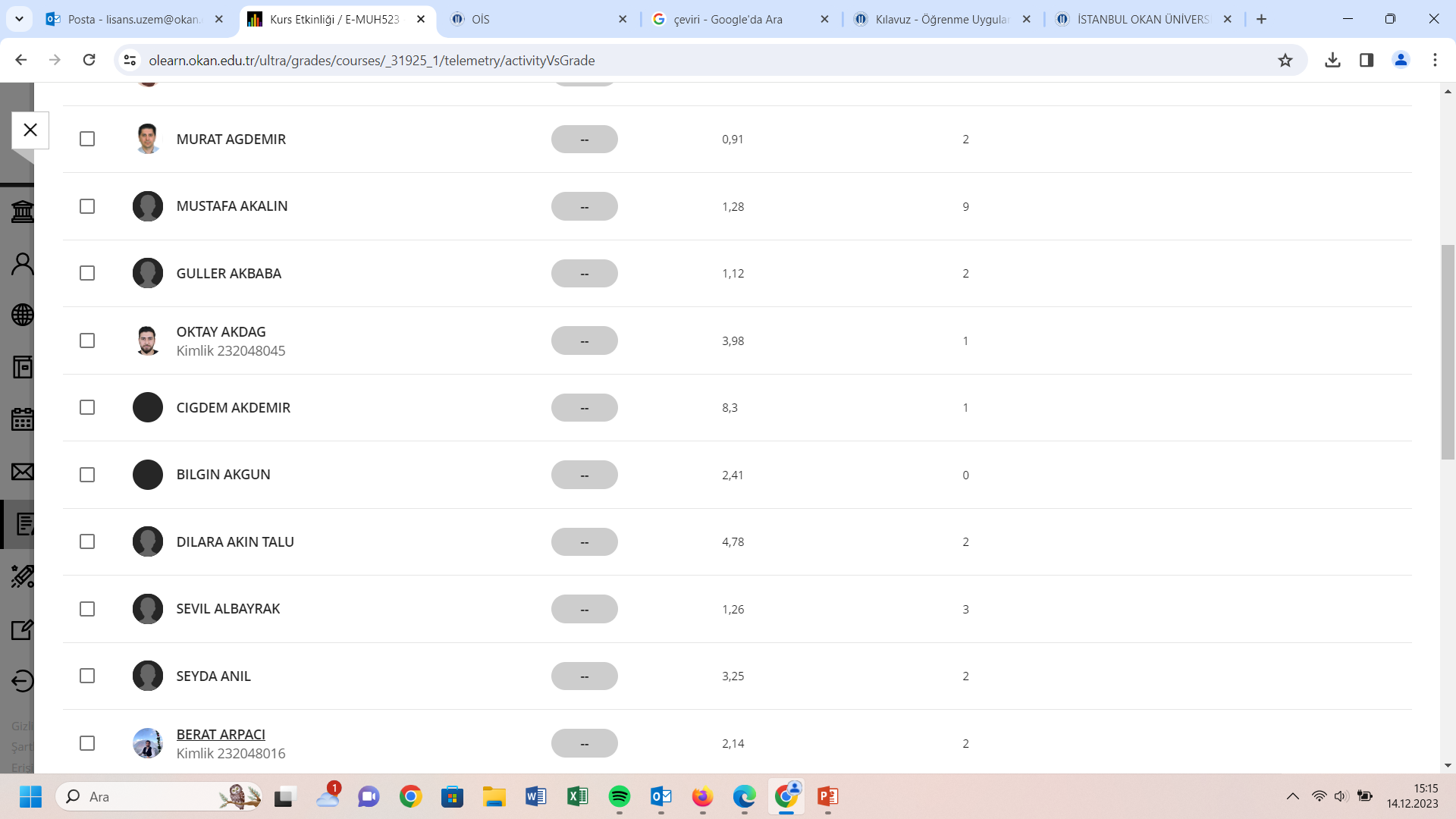 F*** K***
F
M***** T*****
N**** K*****
R***** D****
Ş**** K****
Son Erişimden Bu Yana Geçen Gün Sayısı: Öğrencilerin derse son erişim tarihini tespit etmenizi sağlamaktadır. 
Kurs Süresi : Öğrencilerinizin etkinlik düzeyleri, sayfalarda geçirilen süreyi hesaba katan gelişen bir algoritmaya dayalıdır.
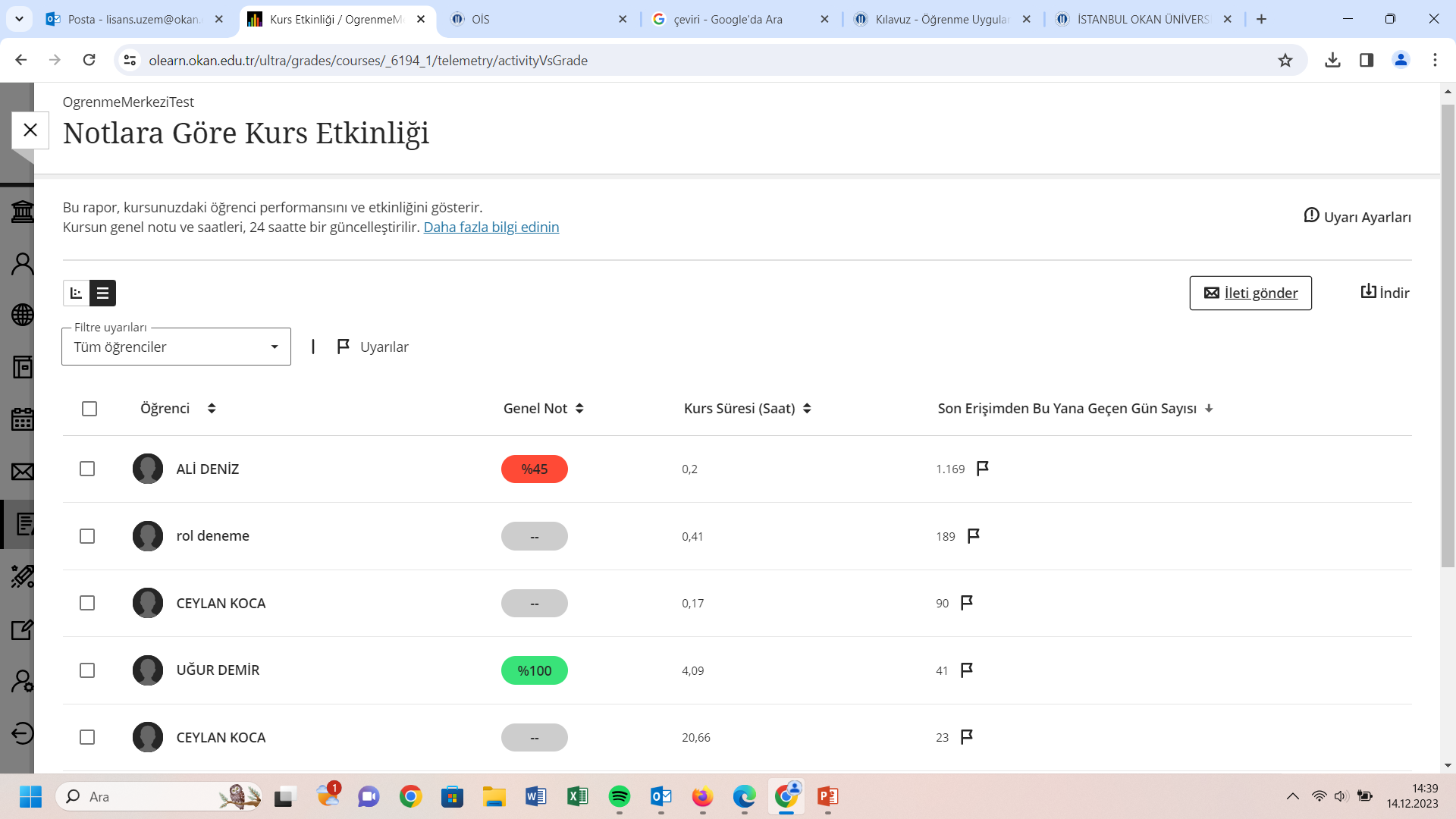 F
F*** K***
M***** T*****
N**** K*****
R***** D****
Ş**** K****
İleti Gönder: İlgili öğrenciyi seçerek ileti gönderebilirsiniz.

İşaretli alandan tabloyu indirebilirsiniz.
Öğrencileri Seçin
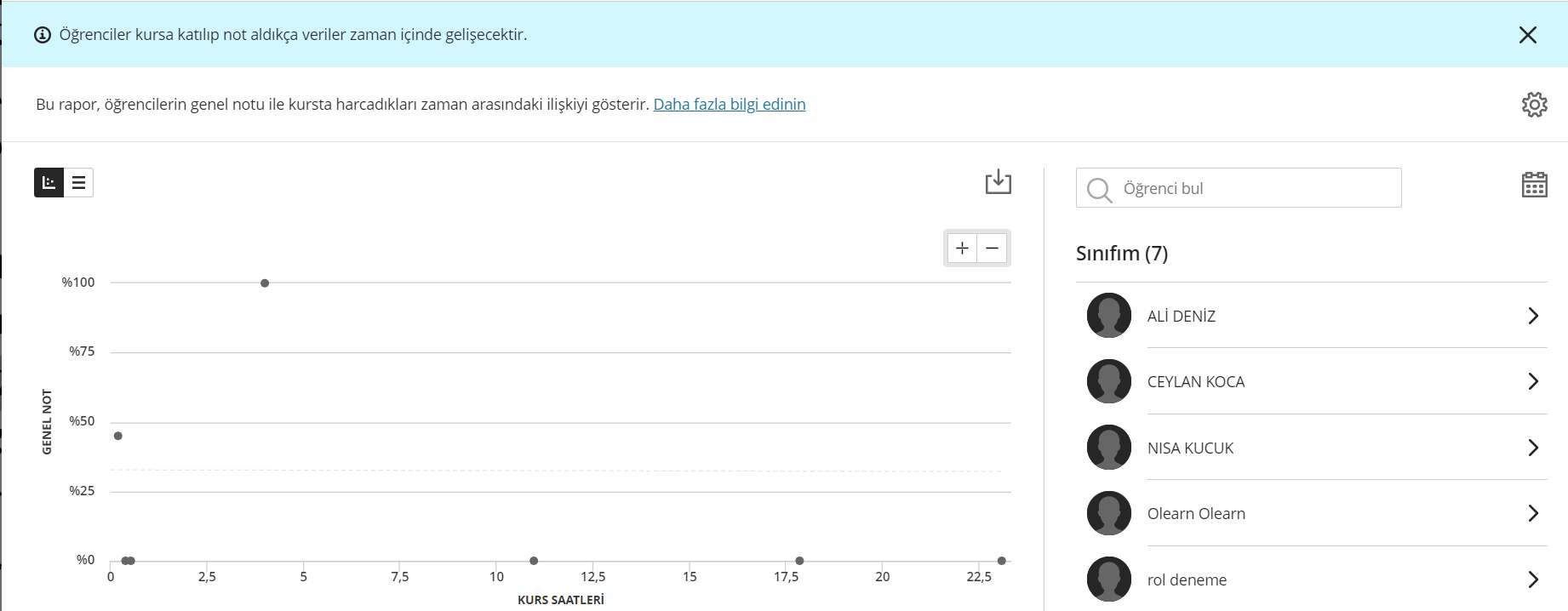 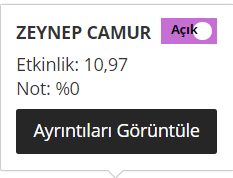 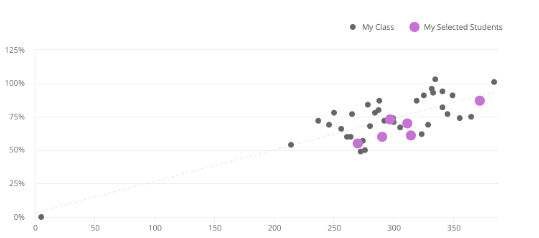 F***K**
Ders katılım raporu verilerine "X öğrenci geride kalıyor" yazan bir akış uyarısından erişirseniz, bu
öğrenciler otomatik olarak seçilir. Puanları mor renkle gösterildiği için hangi öğrencilerin seçildiğini anlayabilirsiniz .
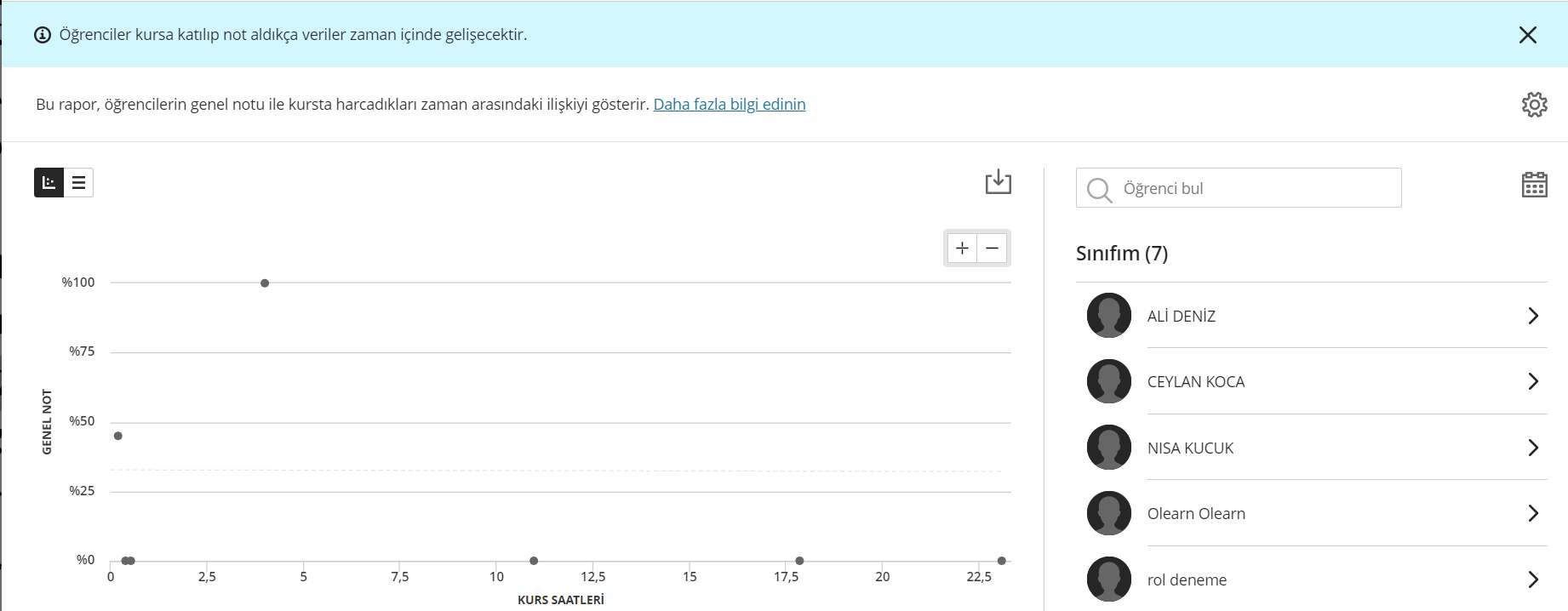 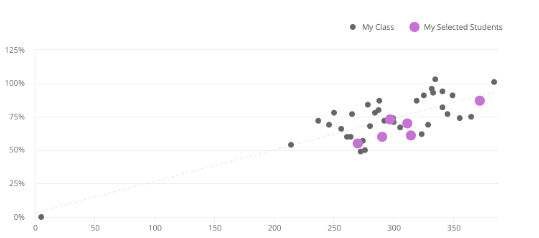 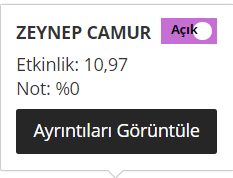 F***K**
Bir kişi hakkında daha fazla bilgi : Belirli öğrenciler hakkında daha fazla bilgi edinmek için puanlarını seçin ve Ayrıntıları Görüntüle'yi seçin veya adlarının yanındaki okları seçin.
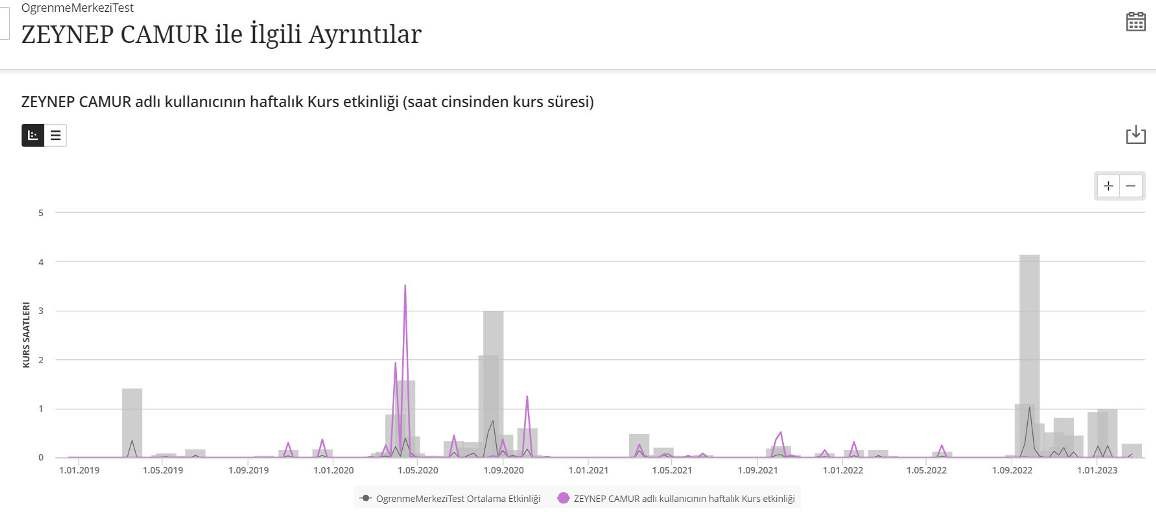 İki dağılım grafiğine ulaşacaksınız. İlki, öğrencinin zaman içindeki etkinlik sayısını sınıf ortalamasıyla
karşılaştırır. İkincisi, öğrencinin zaman içindeki notunu sınıf ortalamasıyla
F***K**
F***K**
karşılaştırır. Öğrencinin etkinliğinin ve notunun birlikte azaldığını veya arttığını fark edeceksiniz.
F***K**
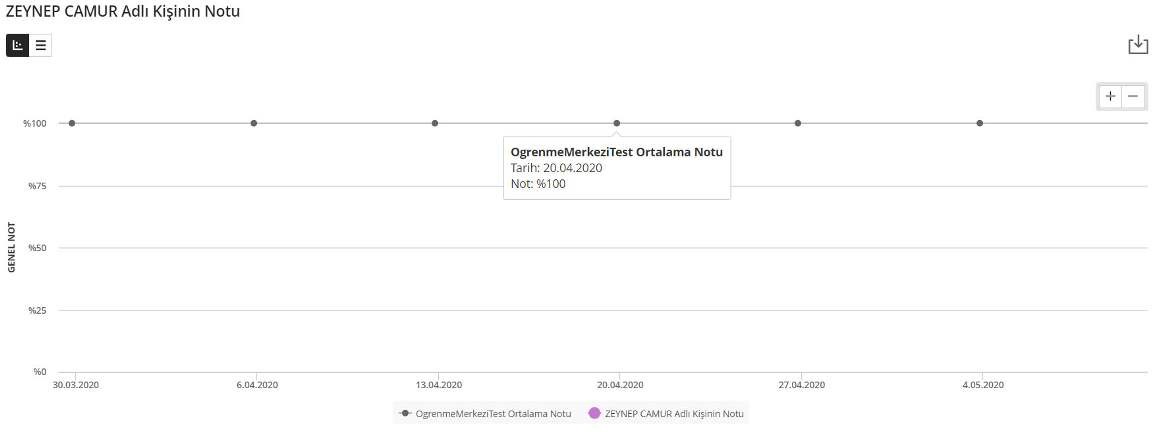 Verilerinizi indirin . Verilerinizi görüntü veya PDF olarak kaydetmek için İndirme seçenekleri simgesini seçiniz .